MS Stams-Rietz
IKM PlusAuswertung
3a, 3b
Dezember 2022
ZIELE von IKM PLUS (Individuelle-Kompetenz-Messung)
Erfassung fachbezogener und zur Einschätzung fächerübergreifender Kompetenzen von Schülerinnen und Schülern.
Kompetenzen erfassen und Lernfortschritte beobachten
Schülerinnen und Schüler fördern und Unterricht gestalten
Unterricht und Schule weiterentwickeln und Bildungsqualität sichern
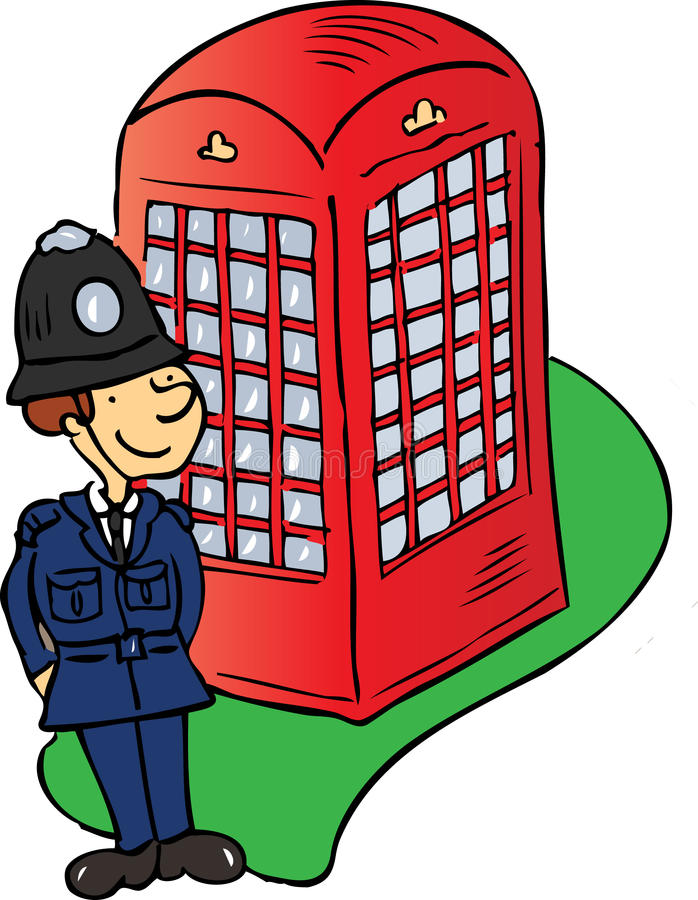 ENGLISCH
MS Stams Rietz AHS

MS Stams Rietz 3a, 3b

AHS (Gymnasien)

alle Schultypen

Mittelschulen
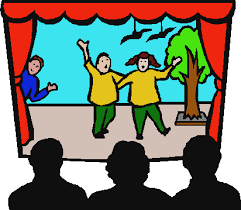 DEUTSCH
MS Stams Rietz AHS

MS Stams Rietz 3a, 3b

AHS (Gymnasien)

alle Schultypen

Mittelschulen
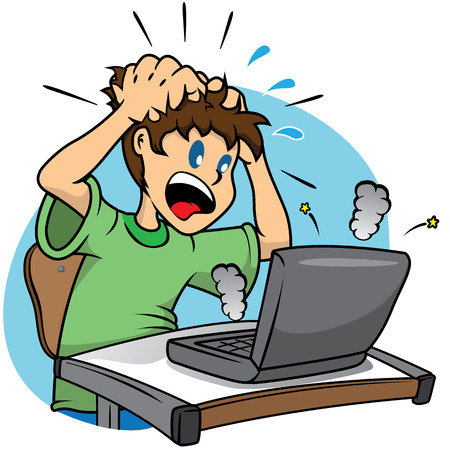 MATHEMATIK
MS Stams Rietz AHS

MS Stams Rietz 3a, 3b

AHS (Gymnasien)

alle Schultypen

Mittelschulen
MS Stams-Rietz
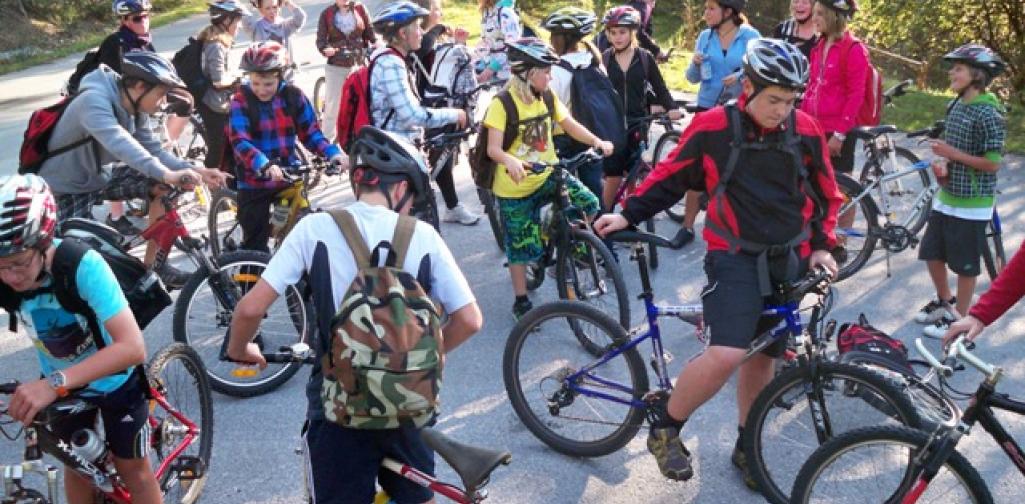 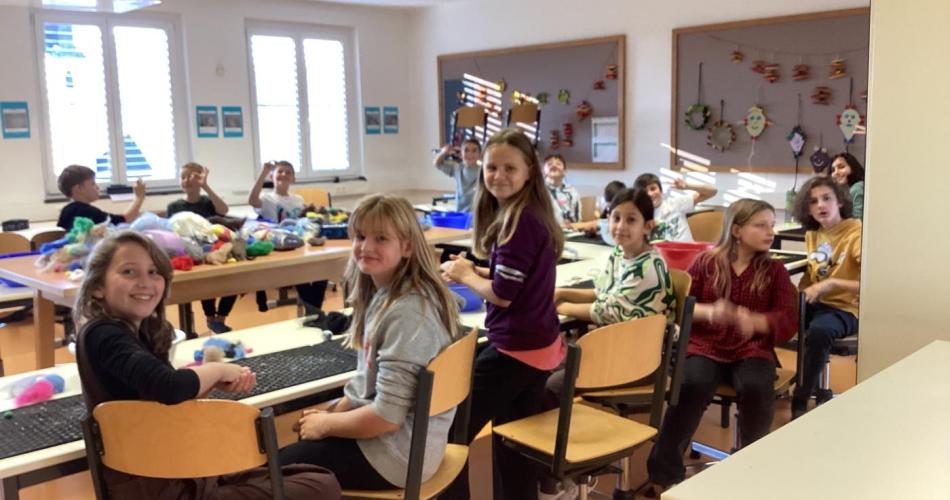 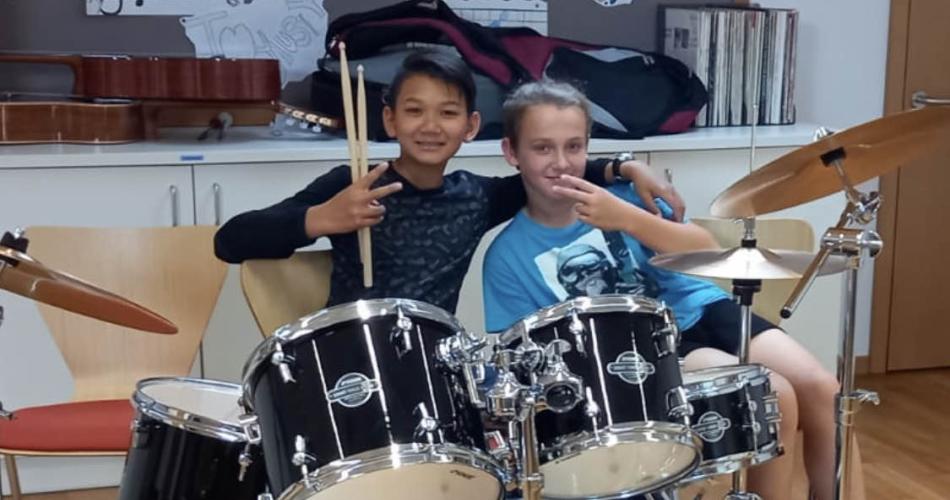 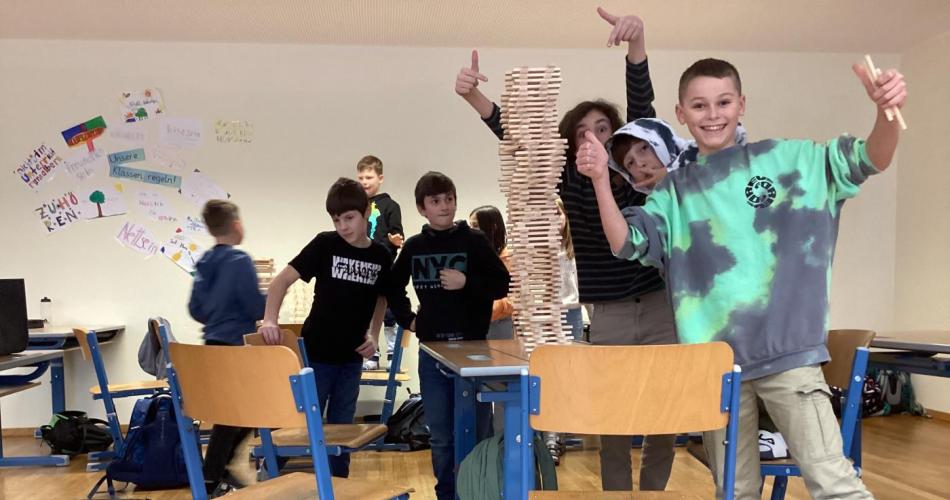